Thema 4: Weer en klimaat
3. Klimaat- en vegetatietypes in Europa
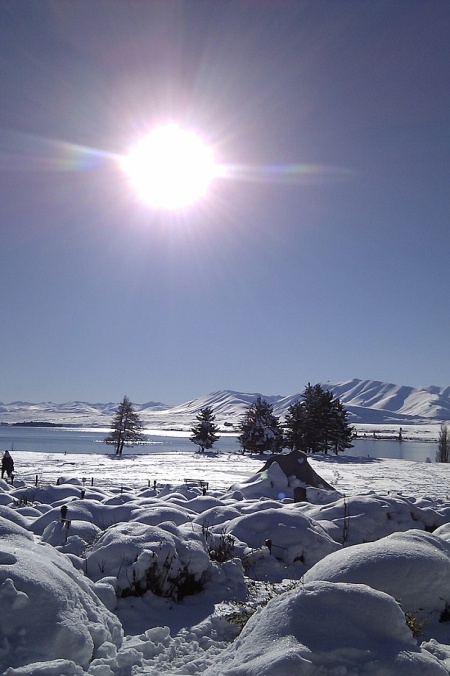 Vardö
Archangelsk
Minsk
Brest
Lissabon
Volgograd